NAVIGATING TOWARD OUR DESTINY - Part VIIINavigating the Storms of Life
Text: Acts 27:1-44
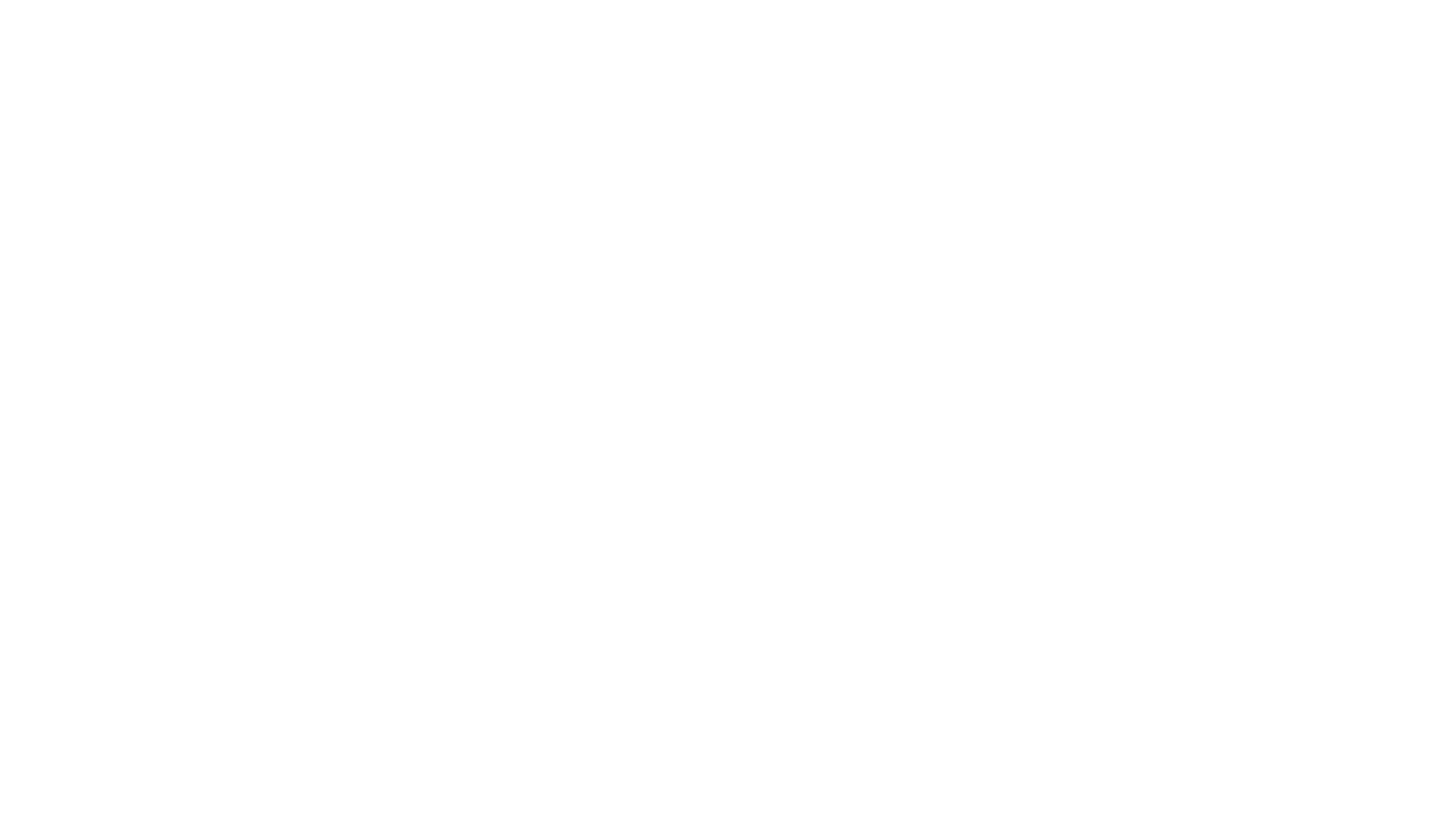 What Can We Do When theStorms of Life Try toOvertake Us?
What Can We Do When the Storms of Life Try to Overtake Us?
“Rather, as servants of God we commend ourselves in every way: in great endurance; in troubles, hardships and distresses; 
5. in beatings, imprisonments and riots; in hard work, sleepless nights and hunger; . . .
What Can We Do When the Storms of Life Try to Overtake Us?
“8. through glory and dishonor, bad report and good report; genuine, yet regarded as impostors;
9. known, yet regarded as unknown; dying, and yet we live on; beaten, and yet not killed;
What Can We Do When the Storms of Life Try to Overtake Us?
10. sorrowful, yet always rejoicing; poor, yet making many rich; having nothing, and yet possessing everything.”
	II Corinthians 6:4,5,8-10
What Can We Do When the Storms of Life Try to Overtake Us?
“We took such a violent battering from the storm that the next day they began to throw the cargo overboard. 
19. On the third day, they threw the ship’s tackle overboard with their own hands.
What Can We Do When the Storms of Life Try to Overtake Us?
20. When neither sun nor stars appeared for many days and the storm continued raging, we finally gave up all hope of being saved.”
Acts 27:18-20
What Can We Do When the Storms of Life Try to Overtake Us?
“But now I urge you to keep up your courage, because not one of you will be lost; only the ship will be destroyed.
What Can We Do When the Storms of Life Try to Overtake Us?
23. Last night an angel of the God to whom I belong and whom I serve stood beside me
24. and said, ‘Do not be afraid, Paul. You must stand trial before Caesar; and God has graciously given you the lives of all who sail with you.’
What Can We Do When the Storms of Life Try to Overtake Us?
25. So keep up your courage, men, for I have faith in God that it will happen just as he told me.
26. Nevertheless, we must run aground on some island.”	
Acts 27:22-26
II. NAVIGATE WITH SPIRITUAL STRENGTH
“Just before dawn Paul urged them all to eat.
“For the last fourteen days,” he said, “you have been in constant suspense and have gone without food—you haven’t eaten anything.
II. NAVIGATE WITH SPIRITUAL STRENGTH
34. Now I urge you to take some food. You need it to survive. Not one of you will lose a single hair from his head.”
II. NAVIGATE WITH SPIRITUAL STRENGTH
35. After he said this, he took some bread and gave thanks to God in front of them all. Then he broke it and began to eat. 
36. They were all encouraged and ate some food themselves.”
	Acts 27:33-36
II. NAVIGATE WITH SPIRITUAL STRENGTH
“The soldiers planned to kill the prisoners to prevent any of them from swimming away and escaping.
II. NAVIGATE WITH SPIRITUAL STRENGTH
43. But the centurion wanted to spare Paul’s life and kept them from carrying out their plan. He ordered those who could swim to jump overboard first and get to land.
II. NAVIGATE WITH SPIRITUAL STRENGTH
44. The rest were to get there on planks or on other pieces of the ship. In this way everyone reached land safely.”
Acts 27:42-44
Navigating is a precise act. It requires strategic support and spiritual strength neither of which we have without God.